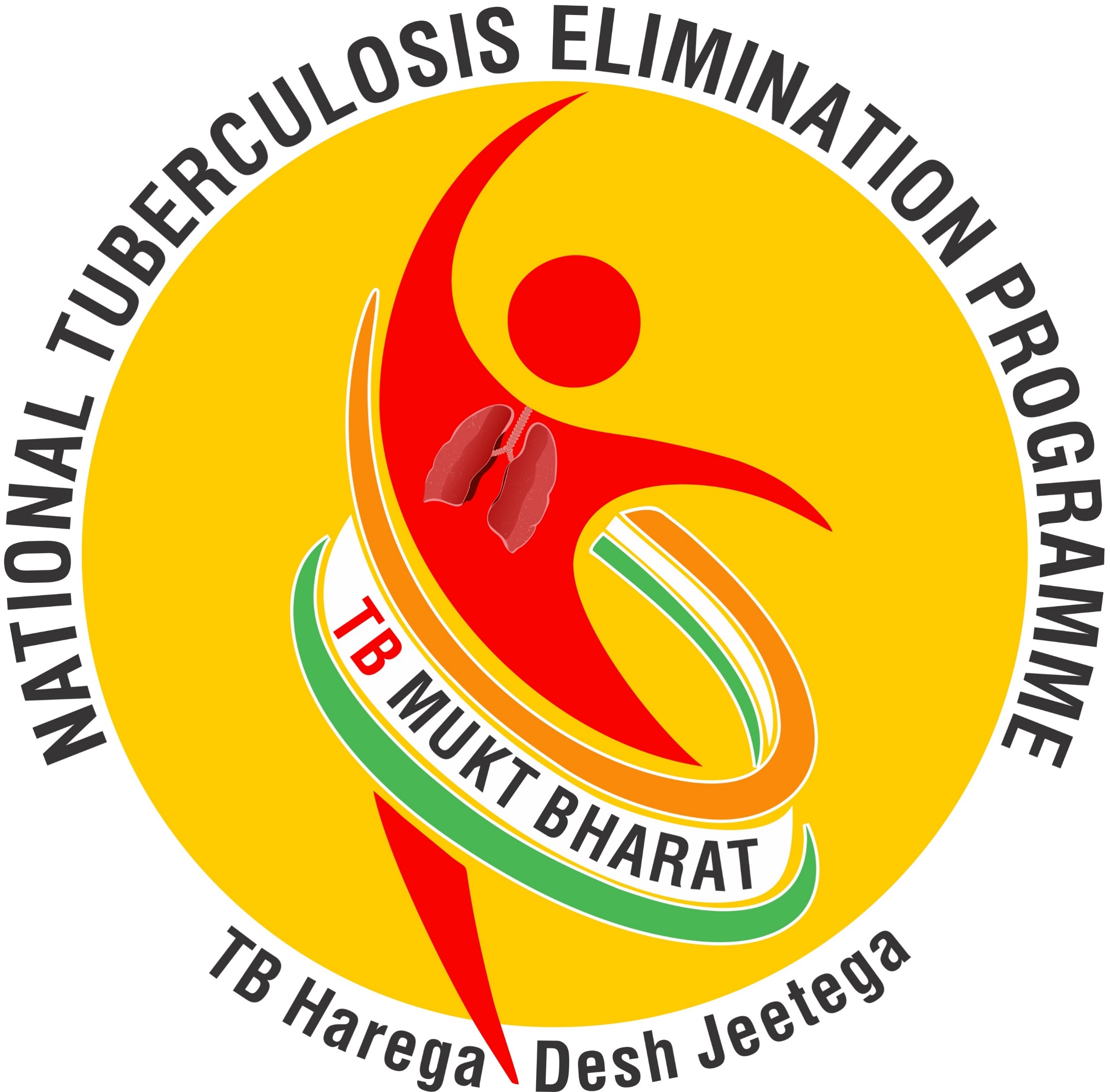 Roles and Responsibilities of Key stakeholders for Truenat EQA implementation
Truenat EQA Sensitization Workshop
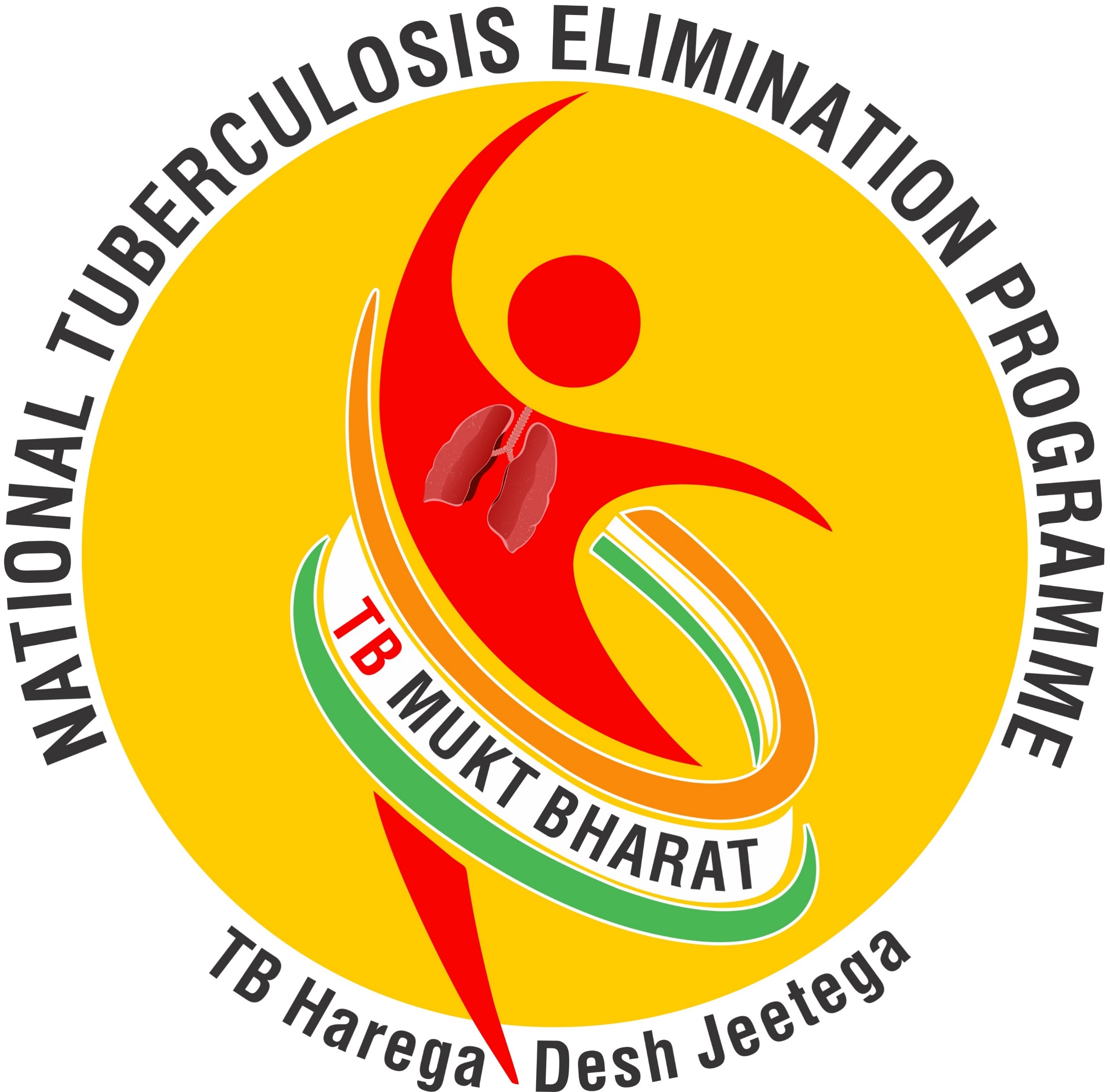 Central TB Division - CTD
Policy Decision
Program Guidance
Support states and sites in implementation of testing by procuring and providing equipment, cartridges and reagents
Program monitoring
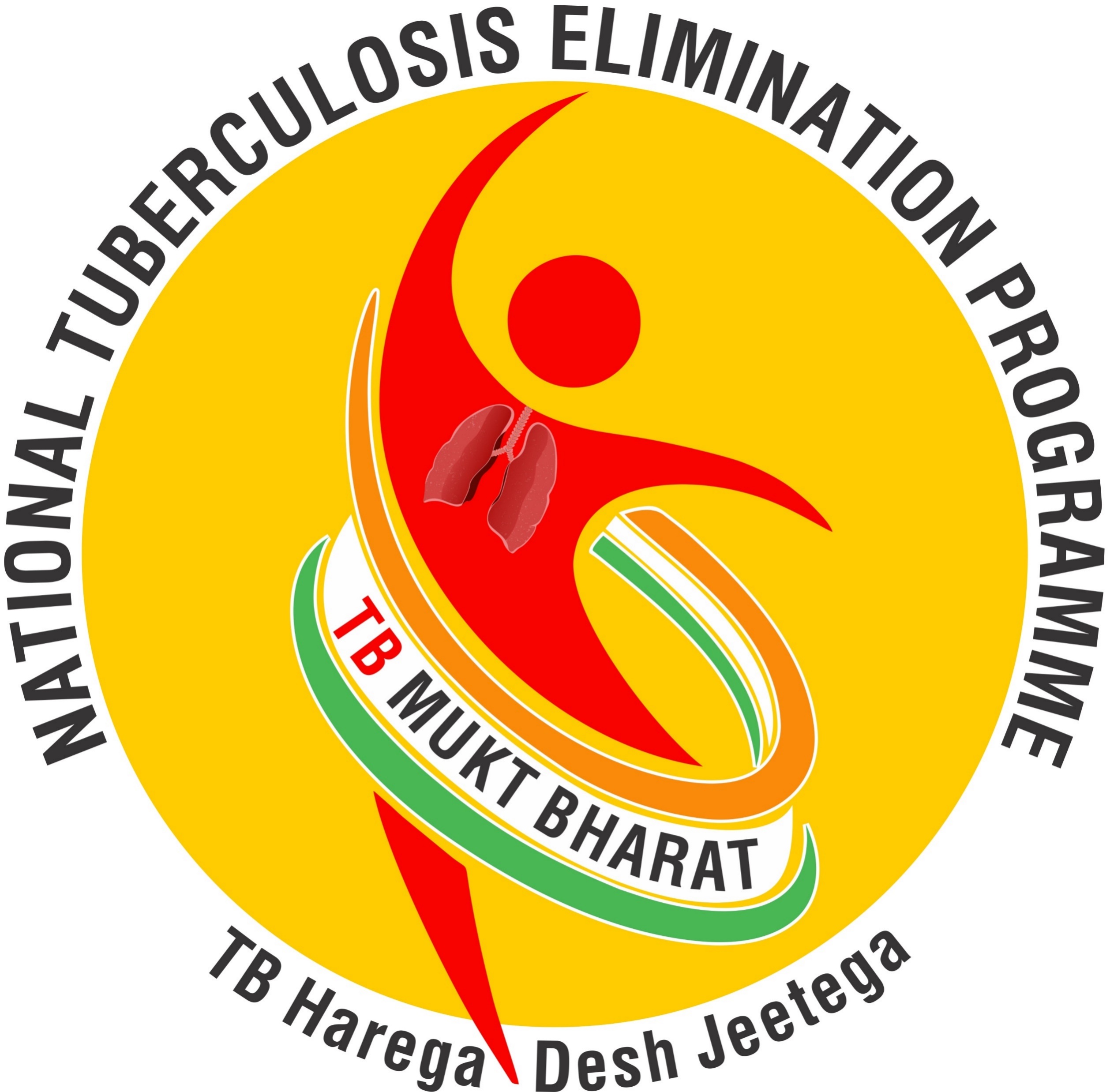 National Tuberculosis Institute (NTI)
Preparation of Truenat EQA PT Panels using dried tube specimen (DTS) technology
Sensitization on EQA activities to stakeholders
Dispatch of panels to Truenat sites
Receive compiled data and analyze it
Release PT performance evaluation report to individual sites 
copy to respective IRL/STDC, STO and NRL
Prepare report of PT round
overall round and 
for respective states
On going monitoring of Truenat activities including EQA
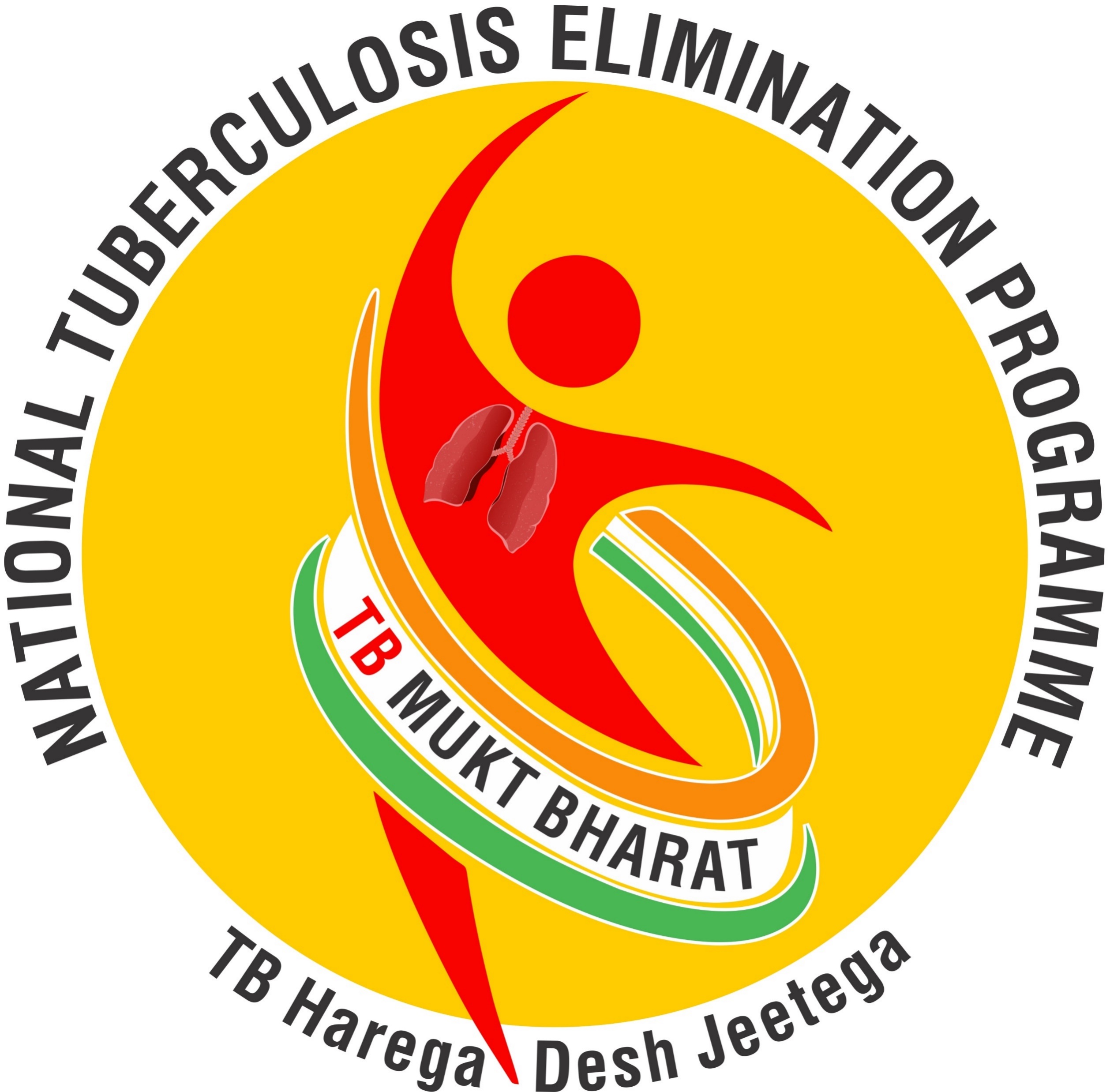 National Reference Laboratory – NRL’s (1)
Provide training
Including on site hand holding & guidance to IRL team
Monitor monthly indicators’ data 
Collect, compile and analyze the data
Monitor the performance of Truenat sites in coordination with IRL
Provide feedback on analyzed data to the IRLs
Send periodic reports to CTD
Escalate issues to higher level which are not getting resolved
Monitor use of consumables and logistics, and timely check of Truenat equipment functioning.
4
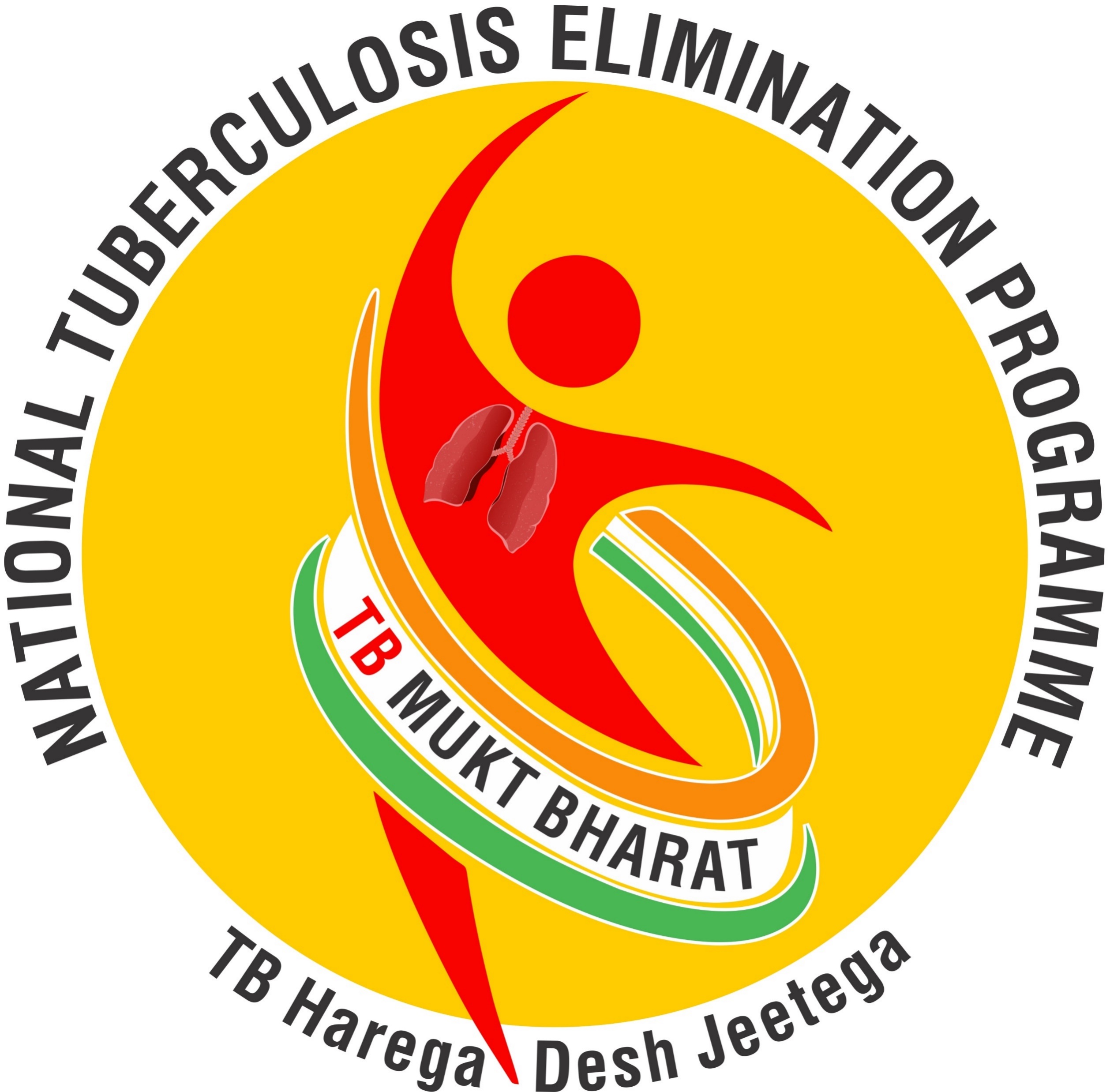 National Reference Laboratory – NRL’s (2)
On site evaluation visits to Truenat sites in coordination with IRL
Provide guidance for trouble shooting
Support in conduct of PT round
Participate in PT round
Support IRLs in orienting their Truenat sites on preparations for EQA round
Monitor progress of Truenat EQA PT round and cross check quality of data from IRLs
Carry out post EQA site visit in coordination with NRL
Tracking, follow up with IRL’s and assist to resolve the issues which were found in Truenat EQA implementation 
 Prepare the report about resolution of NC’s and action plans to CTD
5
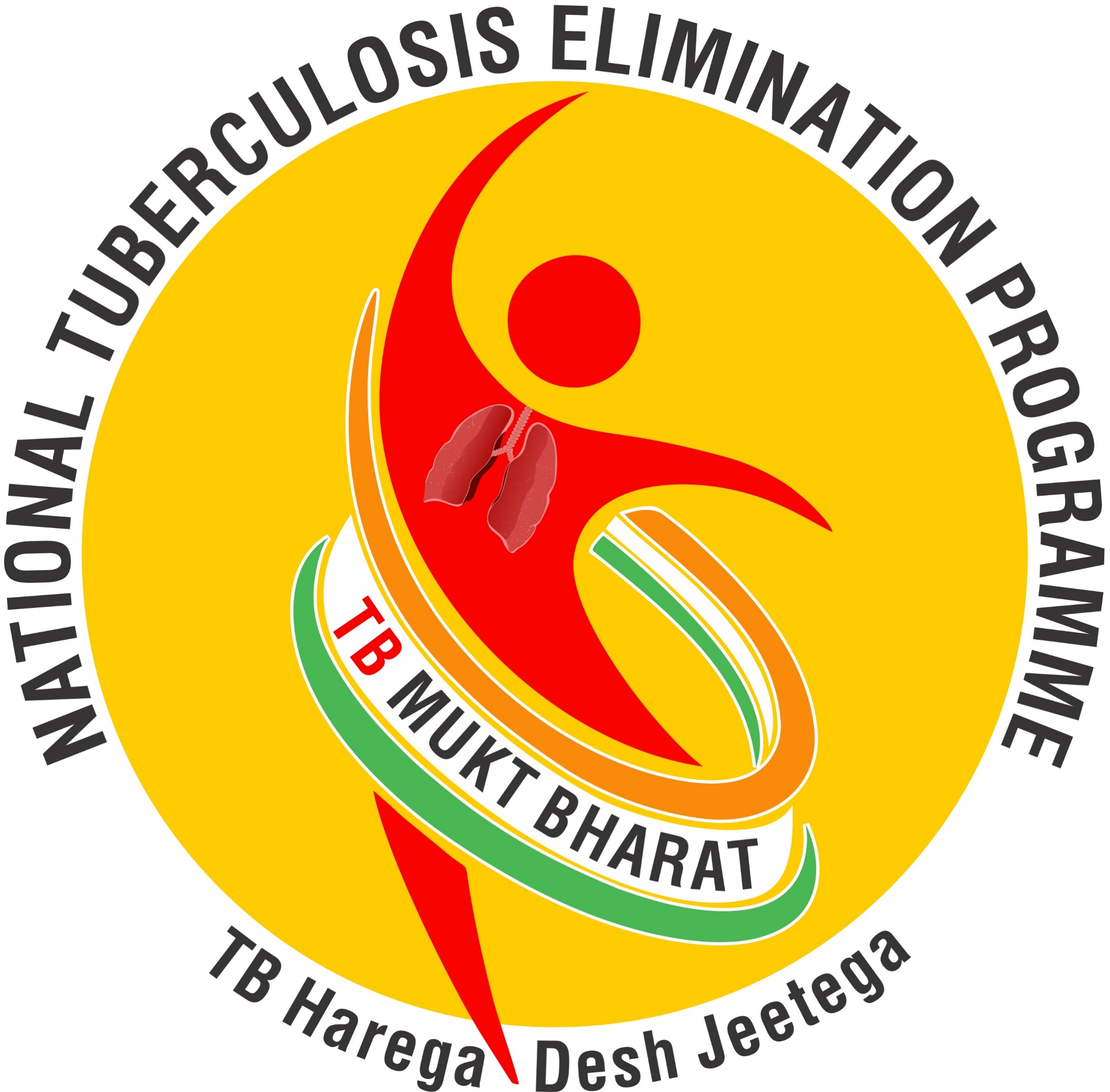 State TB Cell (STC)
Overall Leadership for all the sites in state
Overall management of Truenat sites
Ensuring all sites are functional and monitor calibration of equipment
Ensuring cartridges and logistics are available
All sites are adequately staffed with trained manpower
Coordination at higher level if issues are not resolved
Supporting STDC/IRL for monitoring & training activities
Encouraging & enrolling new sites (incl. pvt. sites) in programme
Supervisory & monitoring activities
13-Aug-21
6
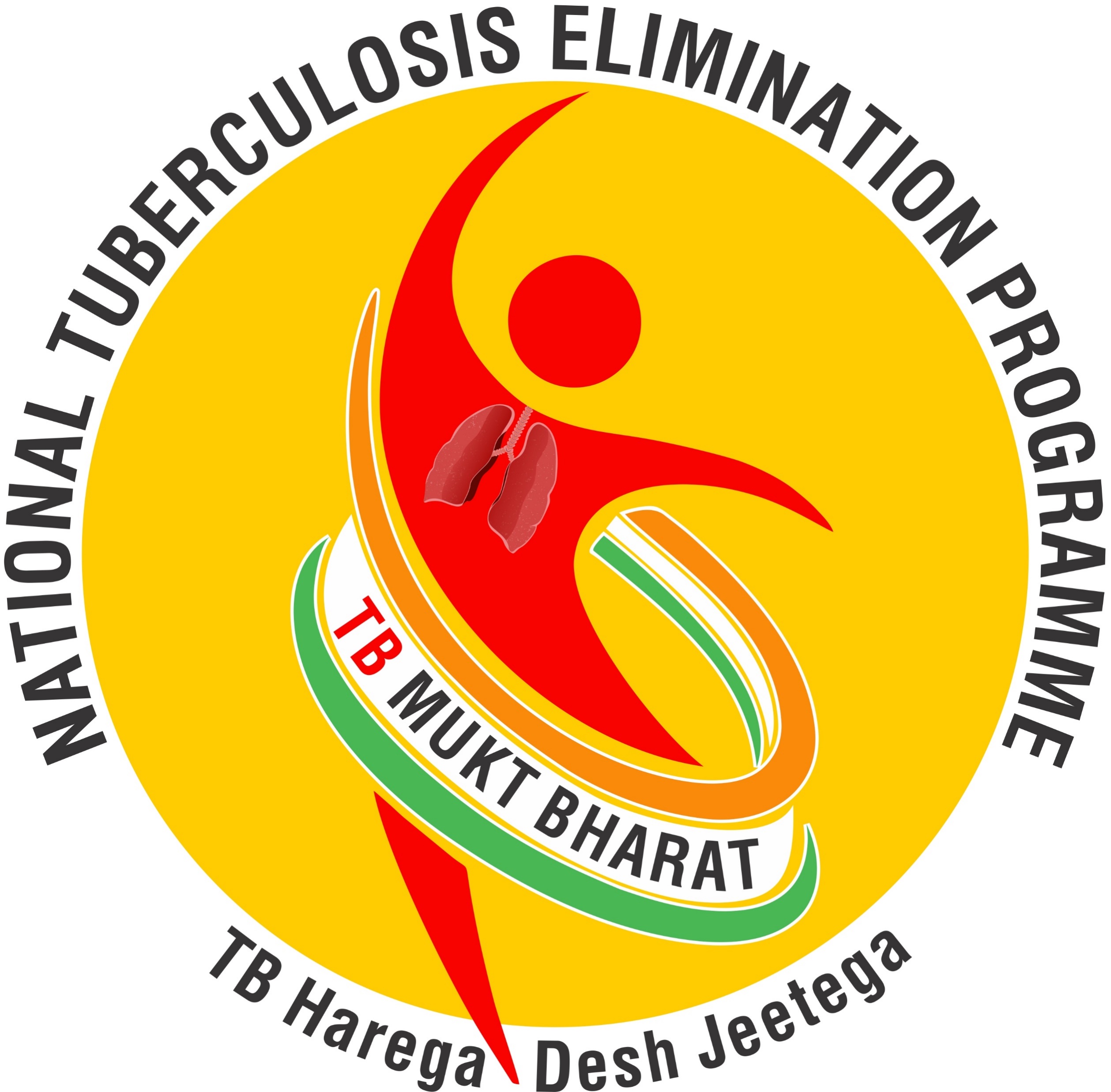 State TB Demonstration & Training Center (STDC)Intermediate Reference Laboratory (IRLs) (1)
Provide Training
Hands on Truenat training
Nikshay entry training
Monitor monthly indicators’ data 
Collect, compile and analyze the data
Monitor the performance of Truenat site in coordination with DTO
Provide feedback to Truenat sites on analyzed data
Send periodic reports to STO and NRL
Escalate issues to higher level which are not getting resolved
Monitor use of consumables and logistics, and timely calibration/ check of Truenat equipment
13-Aug-21
7
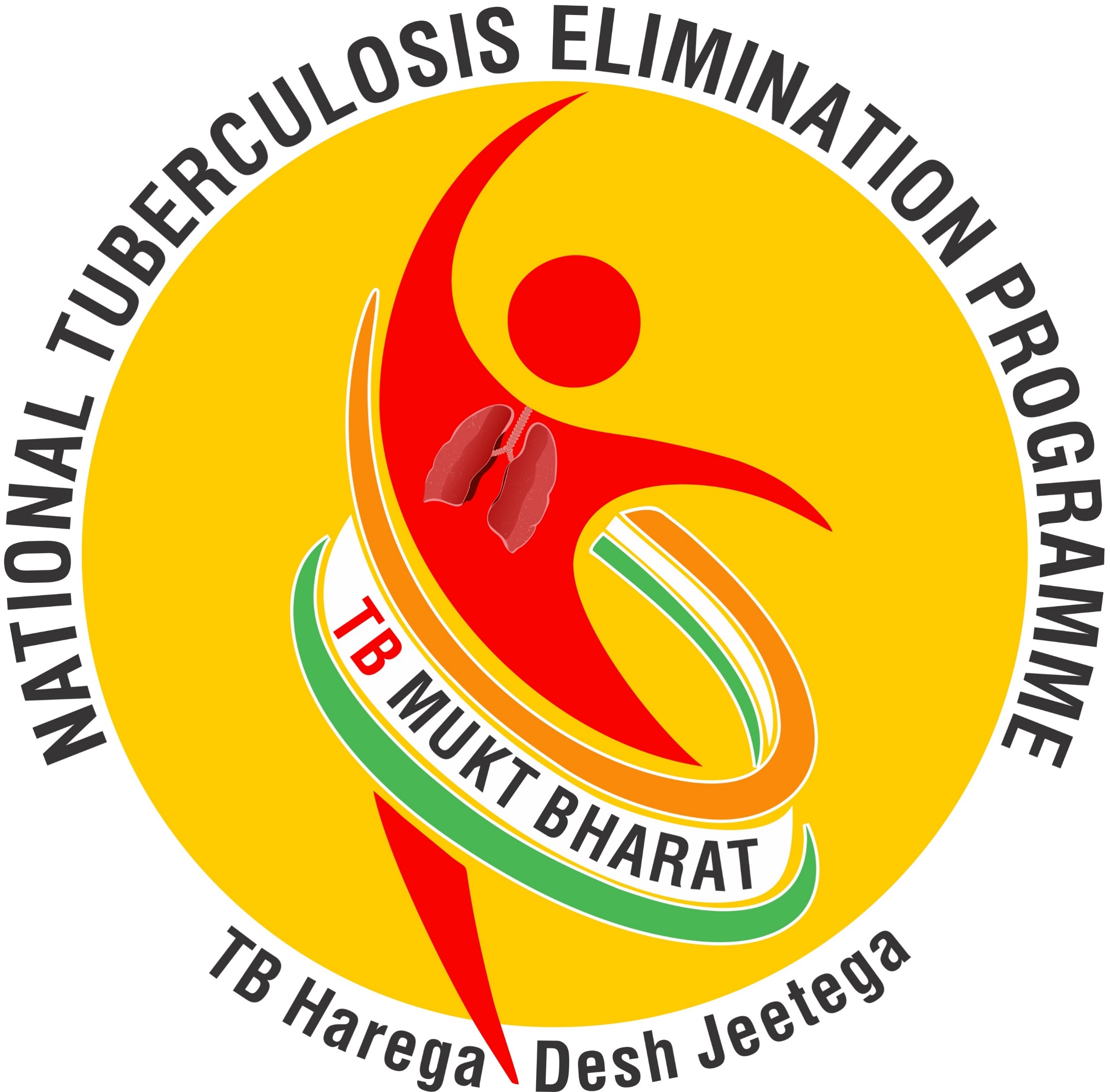 State TB Demonstration & Training Center (STDC)Intermediate Reference Laboratory (IRLs) (2)
On site evaluation visits to Truenat sites in coordination with DTO
Provide guidance for trouble shooting
Support in conducting PT round 
Participate in PT round
Update the Truenat site details 
Guide Truenat sites on EQA activity
Compile the Truenat EQA data from all sites and cross check
Carry out post EQA site visit in coordination with NRL 
 Tracking, follow up and assist Truenat sites to resolve the issues which were found in Truenat EQA implementation 
 Prepare the report about resolution of NC’s along with action plan.
13-Aug-21
8
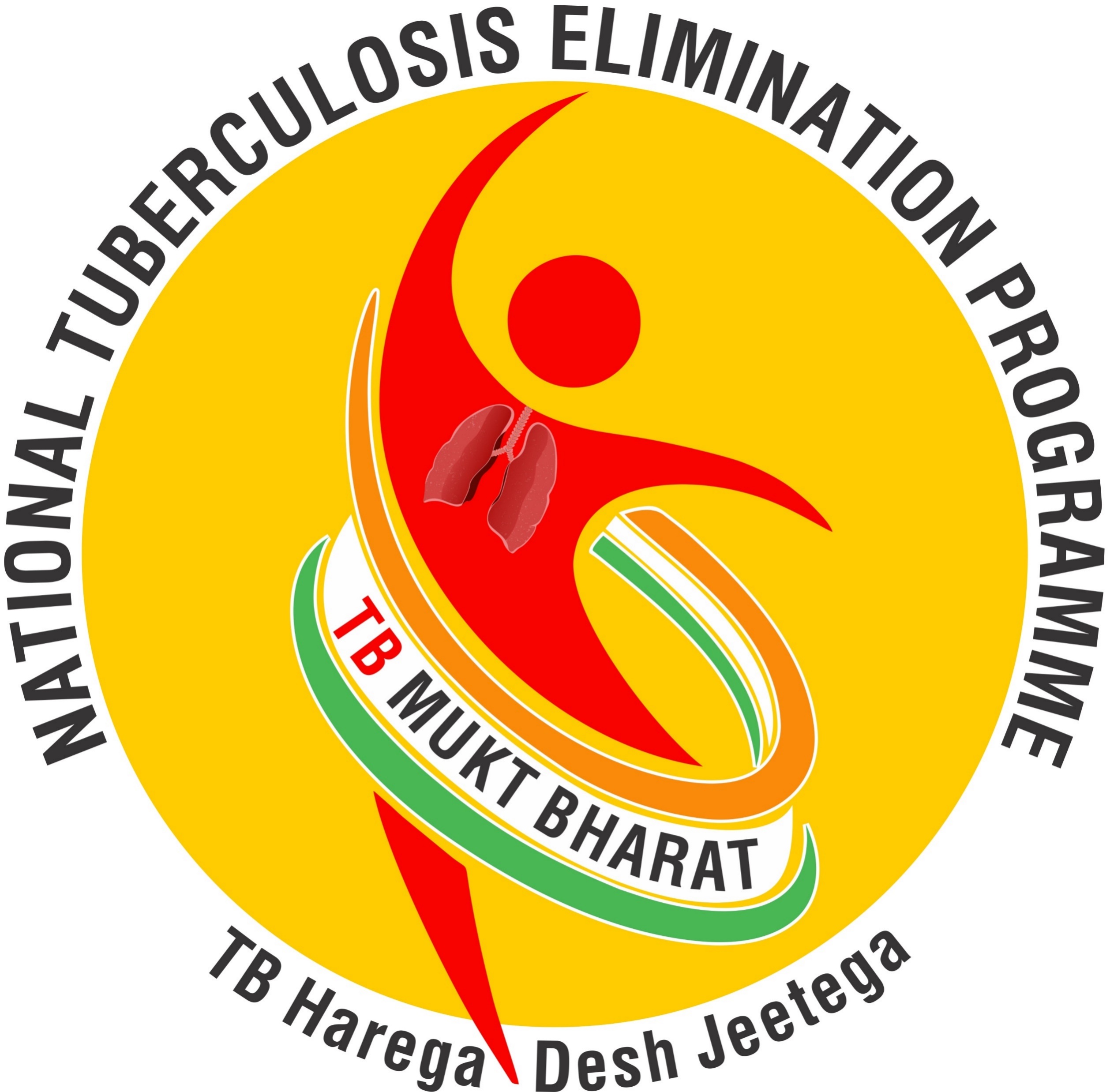 District TB Officer (DTOs)
Overall leadership for all the sites in the district
Overall management of Truenat sites in the district
Ensuring all sites are functional and monitor calibration of equipment
Ensuring cartridges and logistics are available
All sites are adequately staffed with trained manpower
Coordination at higher level if issues are not resolved
Supporting STDC/IRL for monitoring & training activities
Encouraging new sites (incl. pvt. sector) to participate in programme
Supervisory & monitoring activities
13-Aug-21
9
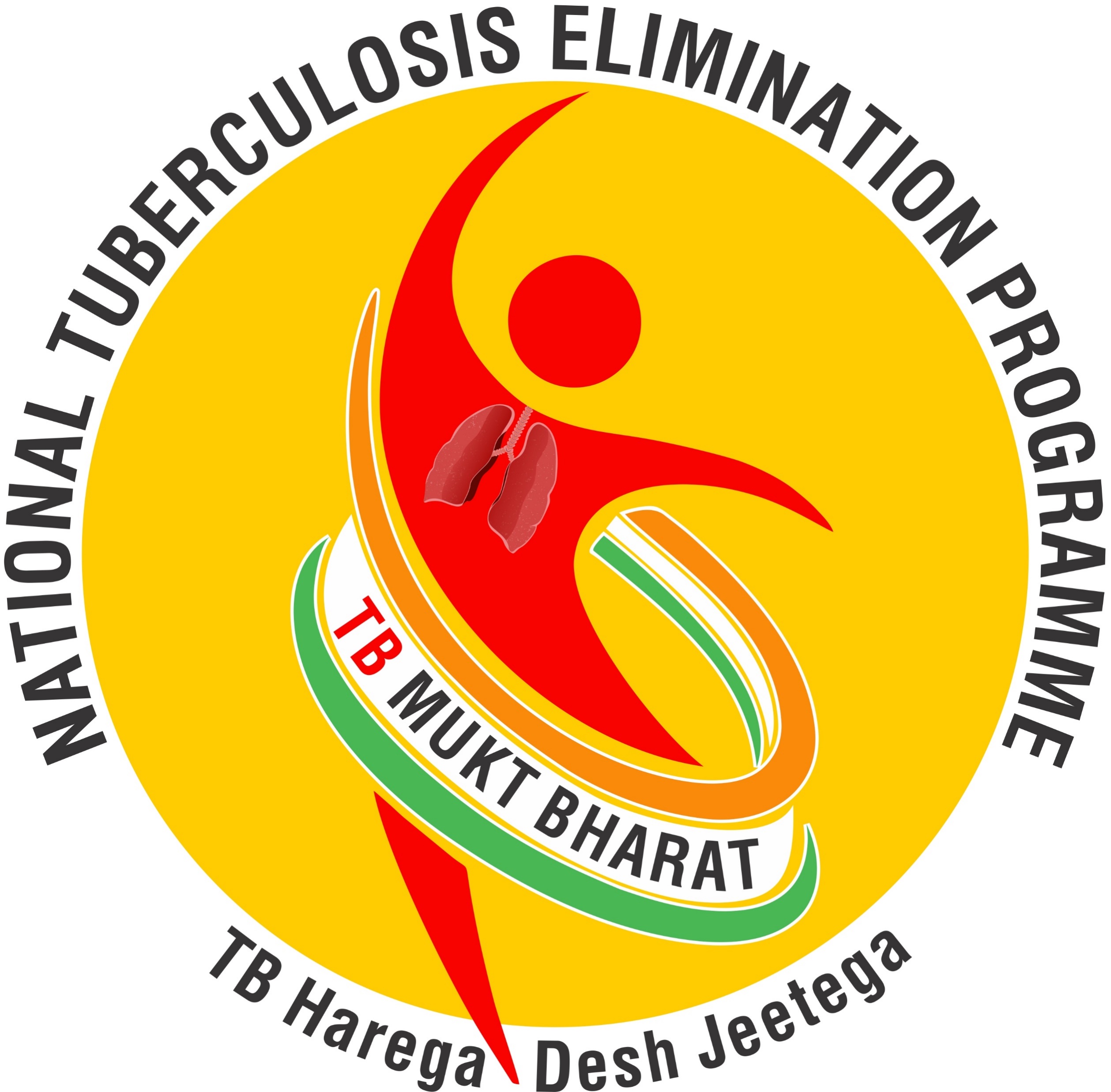 Senior TB Laboratory supervisor - STLS
Visit Truenat site and do onsite visit at least once in a month
Inspect instrument functionalities and reagent supplies
Ensure monthly indicators correctly reported and turn around time of results
Check lab registers, logs, reagent storage, verification of correct reporting and patient results
13-Aug-21
10
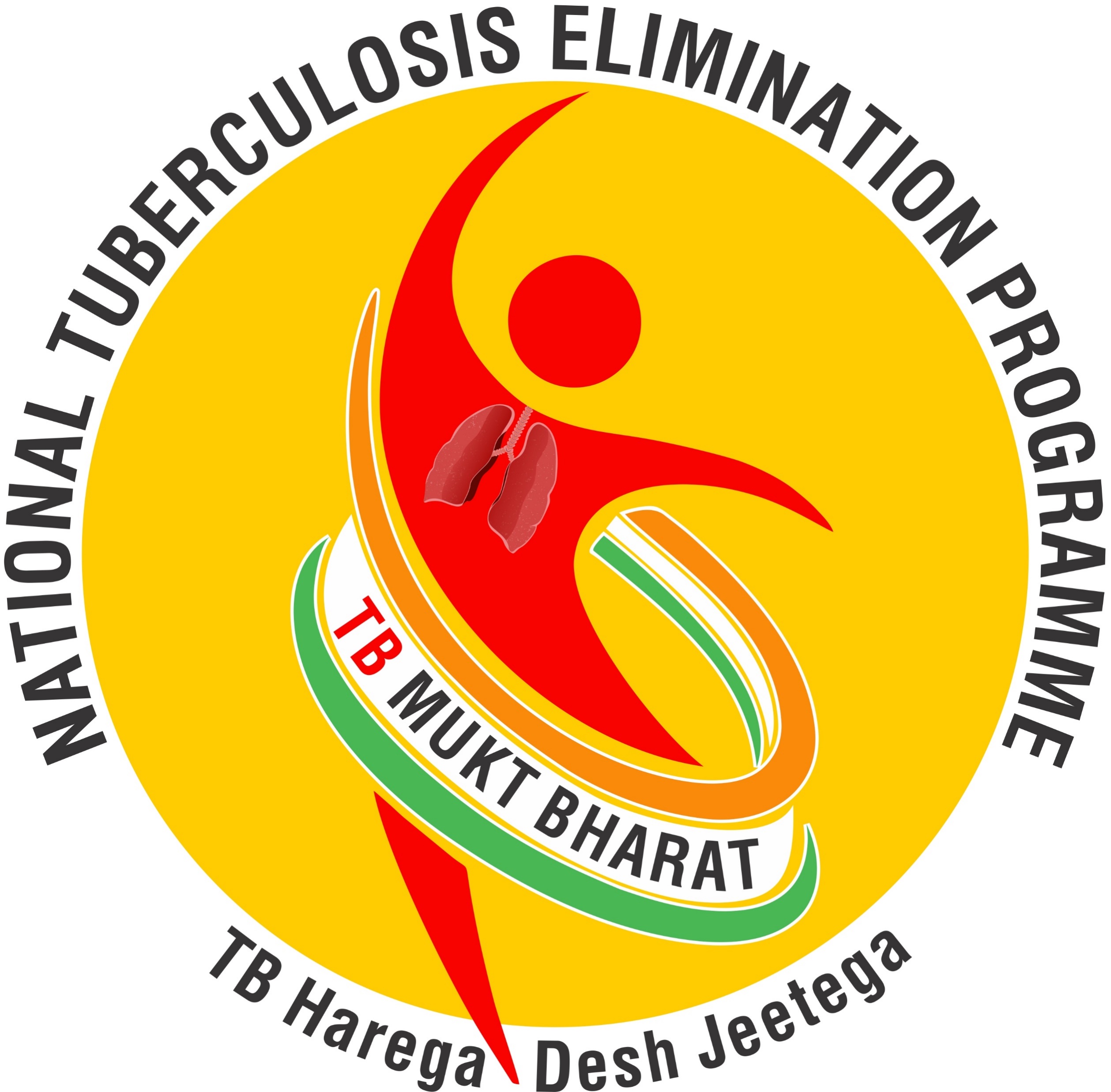 Laboratory Technician - LT
Testing:
Ensure proper specimen collection
Ensure proper sputum processing and testing as per SOPs
Provide accurate and timely results for samples received at the site for Truenat testing
Ensure proper recording and reporting
Maintenance
To keep laboratory and work benches clean
To follow good laboratory practices (i.e. no eating, no drinking & no smoking inside the lab)
Perform Daily, weekly and monthly maintenance of equipment including data archival
Safe disposal of all contaminated materials
Share monthly indicators on time and follow guidance provided by IRLs and DTO
Perform testing of PT panels as per protocol and submit the results
13-Aug-21
11
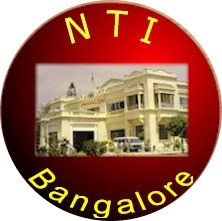 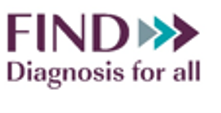 Thank You
13-Aug-21
12